CC3001 – Algoritmos y Estructuras de Datos
Diccionarios
Sebastián Ferrada
sferrada.com
Octubre 2023
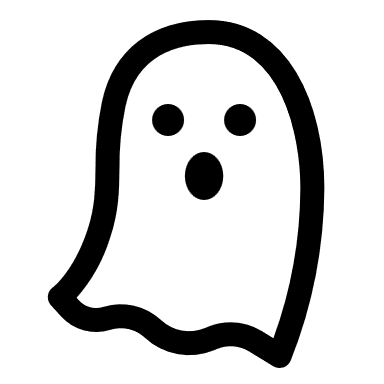 1
Diccionario
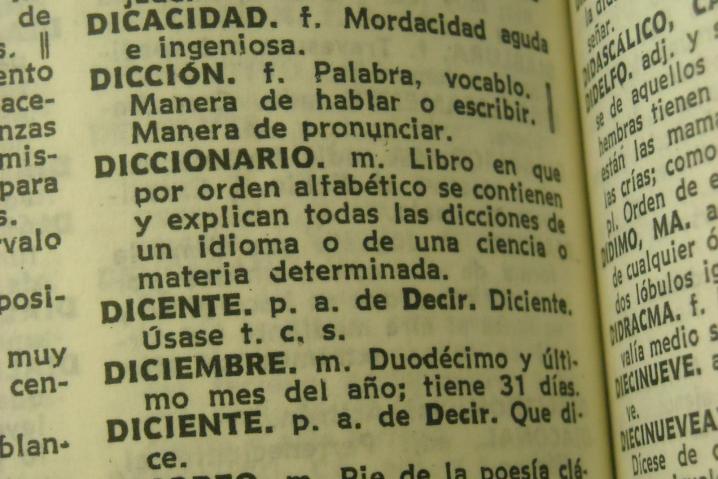 En un diccionario se puede:
Buscar una llave para obtener su valor: d.search(k)
Insertar un nuevo par llave-valor: d.insert(k, v)
Eliminar un par llave-valor: d.delete(k)
2
Diccionarios en Python
distancia = {'Valparaíso':102, 'Concepción': 433, 'Arica': 1664, 'Puerto Montt': 912, 'Rancagua': 80}

distancia['Arica’]
distancia.get('La Serena')

distancia['Talca']=237

distancia.pop('Rancagua')
¿Costo de cada operación?
3
Diccionarios – Implementaciones
Estudiaremos diversas implementaciones del TDA diccionario, pues no existe una mejor implementación: hay trade-offs de eficiencia entre distintas implementaciones
En los ejemplos vamos a omitir los valores y operar sólo sobre las llaves, para simplificar la notación y visualización
4
Diccionario – Lista Desordenada
27
15
40
34
9
62
17
¿Costo de buscar en el peor caso?
Búsqueda Secuencial
¿Costo de buscar en el caso promedio?
¿Costo de insertar en caso promedio?
¿Costo de eliminar en el caso promedio?
5
Diccionario – Lista Desordenada – Probabilidades de Acceso no Uniformes
Suele darse de manera orgánica que haya elementos que son más populares que otros, con respecto a la probabilidad de búsqueda
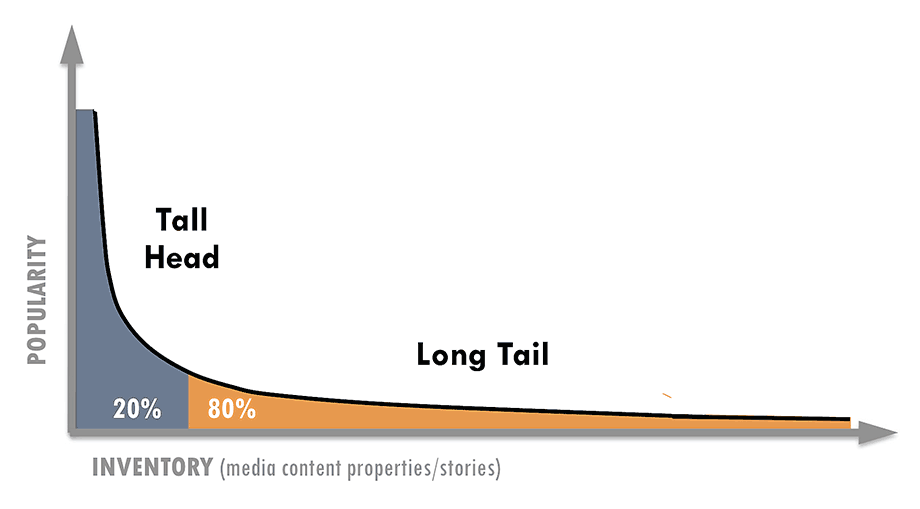 6
Diccionario – Lista Desordenada – Probabilidades de Acceso no Uniformes
La idea es ordenar las llaves del diccionario considerando las probabilidades de acceso, de modo que la búsqueda secuencial sea eficiente
7
Diccionario – Lista Desordenada – Probabilidades de Acceso no Uniformes
Caso 1. Se conocen las probabilidades de acceso (unlikely)

¿Cómo ordenar? Decrecientemente según probabilidad
…
…
8
Diccionario – Lista Desordenada – Probabilidades de Acceso no Uniformes
Caso 2. Probabilidades desconocidas (realista)

¿Cómo ordenar?

Estrategias adaptativas: Transpose (TR), Move To Front (MTF)
9
Transpose
Cada vez que se accesa una llave, se mueve una posición más adelante
34
40
15
27
primero
d.search(27)
10
Transpose
Cada vez que se accesa una llave, se mueve una posición más adelante
34
40
27
15
primero
d.search(27)
11
Transpose
Cada vez que se accesa una llave, se mueve una posición más adelante
34
27
40
15
primero
d.search(27)
12
Transpose
Cada vez que se accesa una llave, se mueve una posición más adelante
27
34
40
15
primero
d.search(27)
13
Transpose
def search(self,x): # busca x (si no está lo inserta al final) y lo adelanta un lugar
        self.extra.info=x # agregamos x al final, en caso de que no estuviera antes
        p=self.cabecera
        q=p.sgte
        if q.info==x: 
            k=1
        else:
            r=q.sgte
            k=2
            while r.info!=x:
                (p,q,r)=(q,r,r.sgte)
                k+=1
            (p.sgte,q.sgte,r.sgte)=(r,r.sgte,q)
        if q.sgte is None: # se utilizó el nodo extra, agregamos uno nuevo
            self.extra=NodoLista(0)
            q.sgte=self.extra
        return k
14
Move To Front
Cada vez que se accesa una llave, ésta se mueve al inicio de la lista
34
40
15
27
primero
d.search(27)
15
Move To Front
Cada vez que se accesa una llave, ésta se mueve al inicio de la lista
27
40
15
34
primero
d.search(27)
16
Move To Front
def search(self,x): # busca x (si no está lo inserta al final) y luego lo mueve al primer lugar
        self.extra.info=x # agregamos x al final, en caso de que no estuviera antes
        p=self.cabecera
        q=p.sgte
        k=1 
        while q.info!=x:
            (p,q)=(q,q.sgte)
            k+=1
        if q.sgte is None: # se utilizó el nodo extra, agregamos uno nuevo
            self.extra=NodoLista(0)
            q.sgte=self.extra
        if k>1:  # x no está primero, move to front
            (self.cabecera.sgte,p.sgte,q.sgte)=(q,q.sgte,self.cabecera.sgte)         
        return k
17
Costo Óptimo vs TR vs MTF
18
CC3001 – Algoritmos y Estructuras de Datos
Diccionarios
Sebastián Ferrada
sferrada.com
Octubre 2023
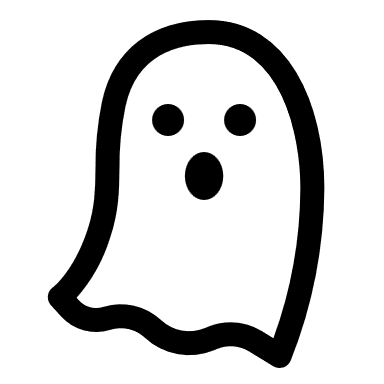 19